Séminaire régional francophone pour contrôleurs d’assurance Norme IFRS 17 Contrats d’assurance
Séminaire co-organisé avec :
Ce support a été rédigé exclusivement dans le cadre du séminaire.  Il n’exprime pas le point de vue d’une institution participante.

Contact : Alexandre.DUBOIS@acpr.banque-france.fr
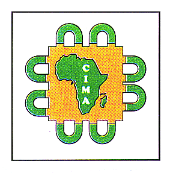 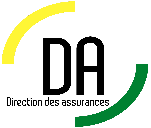 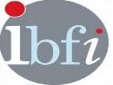 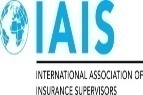 1
Sommaire
27/02/2020
2
Contexte La fondation IFRS
Trustees de la Fondation IFRS
Organe de gouvernance
IFRIC Interpretation Committee
Comité d’interprétation
International Accounting Standard Board (IASB)
Normalisateur indépendant
Normes IAS et IFRS
Interprétations
Mécanismes d’adoption nationaux: application directe, transposition, homologation
27/02/2020
3
[Speaker Notes: Fondation IFRS – Organisation sans but lucratif immatriculé dans le Delaware mais opérant au Royaume Uni
Trustees : 23 membres, Mandat de trois ans renouvelable - Président Erkki Likanen
IASB: 14 membres – Développe et adopte les normes IFRS  - Président: Hans Hoogervorst
IFRIC: 14 membres – reçoit les questions d’interprétations - Présidente: Sue Lloyd
Les normes IAS correspondent aux normes publiées de 1975 à 2001 avant que l’IASB n’engage un changement de gouvernance et de statut suite à la décision de l’Union Européenne d’adopter les normes IFRS pour les comptes consolidés des sociétés cotées (à l’époque IASC – International Accounting Standard Committee).
Liste des normes fournies en annexe]
ContexteChamp d’application des normes IFRS
ESPACE OHADA
Comptes sociaux et consolidés des entités dont les titres sont inscrits à une bourse de valeurs mobilières ou sollicitant un financement par appel public à l’épargne. 
Les banques et les assureurs sont toutefois exclus de ces dispositions.
Union Européenne
Comptes consolidés des sociétés émettrices de valeurs mobilières cotées sur un marché réglementé.
Mécanisme d’homologation préalable des nouvelles normes.
4
[Speaker Notes: Pas d’assureurs cotées sur la Bourse Régionale des Valeurs Mobilières (BRVM), Bourse des Valeurs Mobilières d’Afrique Centrale (BVMAC)
Ghana : IFRS applicables aux sociétés cotées ainsi qu’aux banques et aux compagnies d’assurance non cotées depuis 2007
Tunisie: obligation pour les sociétés cotées, les banques et les compagnies d’assurance à compter de 2021
Maroc: obligation d’utiliser les IFRS pour les comptes consolidés des établissements de crédit (Lettre circulaire 56/G/2007) de la Banque Centrale) depuis 2008]
ContexteLa norme transitoire IFRS 4 « Contrats d’assurance »
Norme transitoire publiée en 2004 
Visait à intégrer formellement le secteur de l’assurance dans le corpus des normes IFRS à compter de l’adoption des IFRS par l’Union Européenne en 2005. 
Conduit à une comparabilité internationale limitée des états financiers:
Maintien sauf exceptions, des règles nationales de valorisation des provisions techniques. 
Utilisation, en pratique, d’une combinaison de référentiels nationaux dans les comptes consolidés.
Génère des asymétries comptables par rapport aux dispositions d’IFRS 9 Instruments Financiers.
L’apport fondamental d’IFRS 4 est la définition du contrat d’assurance au sens des IFRS
27/02/2020
5
[Speaker Notes: IFRS 17 doit se substituer à l’actuelle norme IFRS 4
IFRS 4 n’est pas réellement une norme conforme au cadre conceptuel :
Émise pour l’adoption des IFRS par l’Europe car les travaux sur la norme finale assurance n’étaient pas achevés
Elle permettait de maintenir les normes locale avec quelques mesures d’harmonisation (suppression des provisions d’égalisation, comptabilité reflet, test de suffisance du passif)  
Toutefois, elle contient une réelle avancée qui est d’avoir donné une définition IFRS  des contrats d’assurance
L’application d’IFRS 4 pose des problèmes de comparabilité en Europe en raison des divergences entre référentiels nationaux
Certains assureurs appliquent les US GAAP (Allianz) dans une version figée en 2005]
Contexte
La norme IFRS 9 « Instruments Financiers »
Objectifs
Clarifier le modèle de classification des instruments financiers de la norme IAS 39 Instruments Financiers sur la base de deux principes:
Les caractéristiques des flux de trésorerie de l’instrument;
Le modèle d’affaire de détention de l’instrument.
Anticiper la reconnaissance des pertes de crédit sur prêts:
Introduction d’une évaluation prospective des pertes de crédit attendues.
Norme publiée en 2014 entrée en vigueur en 2018
L’application conjointe d’IFRS 9 et d’IFRS 4 soulève des difficultés d’application pour les assureurs en raison des interdépendances entre la valorisation des instruments financiers et celle des contrats d’assurance vie.
Les assureurs bénéficient d’un régime dérogatoire incluant la possibilité d’opter pour un report de l’application d’IFRS 9 jusqu’en 2021.
[Speaker Notes: IFRS 4 adoptée bien avant IFRS 9 => problématiques des interactions:
Écarts de valorisation entre les instruments financiers et les contrats d’assurance
Certaines pertes de crédit sont répercutées aux souscripteurs de contrats
Solution apportée par l’IASB
Option possible pour un report d’application d’IFRS 9 jusqu’au 1er janvier 2021 ou;
Application des méthodes de classement et de valorisation d’IFRS 9 au bilan mais avec maintien des gains et pertes au compte de résultat tels que déterminés en application d’IAS 39 (approche dite « overlay »).
Amendements émis en 2016 « Applying IFRS 9 Financial Instruments together with IFRS 4 Insurance Contracts »
Amendements limités aux acteurs dont l’activité d’assurance est prédominante (les provisions techniques d’assurance doivent représenter au moins 80% du total bilan sans qu’il y ait d’activité significative hors assurance)
En Europe, peu d’assureurs ont opté pour l’approche overlay, jugée coûteuse => en pratique, beaucoup d’assureurs ont différé la mise en œuvre d’IFRS 9
Un nouvelle extension du différé optionnel d’application est attendue par l’IASB en 2020]
ContexteL’application conjointe d’IFRS 9 et IFRS 17
Problématique de l’interaction des deux normes
Actifs financiers
Actifs financiers au coût amorti
Actifs à la juste valeur par OCI*
Actifs à la juste valeur par résultat
IAS39 => IFRS 9
Fonds propres
Passifs issus des contrats d’assurance
IFRS4 => IFRS 17
Valeur actuelle probable des flux d’exécution attendus du contrat
Actifs immobiliers
Immobilier de placement   IAS 40
Immobilier d’exploitation   IAS 16
Passifs financiers
IAS39 => IFRS 9
Actifs de réassurance
IFRS4 => IFRS 17
Autres passifs
Autres actifs
*Other Comprehensive Income ou Capitaux Propres
27/02/2020
7
[Speaker Notes: Application concomitante de deux normes majeures : complexité liée à l’interaction des deux normes
IFRS 9 prévoit deux méthodes de valorisation des actifs financiers : coût amorti, juste valeur
Difficultés d’application d’IFRS 9 en assurance
Risques d’asymétries comptables avec IFRS 4 notamment lorsque les référentiels nationaux utilisent un modèle de valorisation basé sur des hypothèses historiques.
Volatilité attendue des résultats (traitement des fonds d’investissement et des actions).
Deux changements majeurs à échéance rapprochée
Préférence des assureurs pour une application conjointe d’IFRS 9 et IFRS 17.]
État des travaux de l’IASBCalendrier indicatif
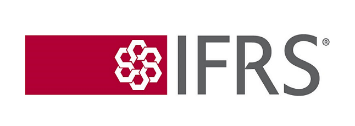 Juin-Sept. 2019
Exposé sondage Amendements a IFRS 17
1er Janvier ? 2021
Bilan d’ouverture
Mai 2017 Publication d’IFRS 17
Déc 2018  Décision d’amender IFRS 17
2023
2022
2017
2018
2019
2020
2021
Déc 2022 ?
Première publication complète
Nov 2017 
Lancement du « Transition Resource Group » (TRG)
Avril 2019 Dernier TRG
Juin 2020 ?
Publication des amendements
8
[Speaker Notes: Norme non encore achevée car en cours d’amendements
Première version publiée en mai 2017
Transition Resource Group – Groupe de 15 préparateurs et auditeurs chargés d’examiner les questions d’interprétation relatives à la mise en œuvre d’IFRS 17
Le groupe a également eu un rôle significatif pour signaler à l’IASB les problématiques opérationnelles soulevées par la norme.
Novembre 2018 – Décision de reconsidérer 25 difficultés d’application de la norme – Report de la date d’application au 1er janvier 2022
Juin – Septembre 2019 – Exposé sondage – 10 propositions d’amendements
Novembre 2019 – Plan de redélibérations – Confirmation des amendements proposés (en tenant compte des commentaires de la consultation publique) + Ajout de quatre sujets complémentaires (Niveau d’agrégation, Contrats acquis dans le cadre de regroupements d’entreprise, Arrêté intermédiaire, Simplifications à la transition)]
État des travaux de l’IASBCritères d’amendements retenus par l’IASB
Les amendements à IFRS 17 ne doivent pas avoir pour effet:
De changer les principes fondamentaux de la norme entrainant une perte significative d’information pour les utilisateurs des états financiers.
De perturber indûment les projets en cours de mise en œuvre d’IFRS 17.
De retarder davantage la date d’application d’IFRS 17.
Date d’application
Néanmoins, l’IASB a prévu de reconsidérer la date d’application d’IFRS 17 lors de sa réunion de Mars 2020.
9
[Speaker Notes: Volonté de l’IASB de finaliser rapidement la norme compte tenu de la volonté affichée de certains acteurs de la mettre en œuvre aussi vite que possible.
Certains acteurs souhaitent en effet mettre en œuvre très rapidement la norme (Australie, Allemagne, Samsung Insurance, Superviseurs internationaux)]
Présentation synthétique de la normeObjectifs assignés par l’IASB à IFRS 17
Améliorer la comparabilité des résultats 
Modèle comptable de valorisation applicable à tous les contrats d’assurance.
Utilisation d’un référentiel unique au niveau consolidé.
Élimination des primes relatives à la constitution d’une épargne par le souscripteur pour la détermination du chiffre d’affaires. 
Accroitre la transparence de l’information financière
Utilisation d’hypothèses de valorisation actualisées.
Valorisation obligatoire des options et garanties financières incorporées aux contrats d’assurance vie.
Améliorer l’information relative à la rentabilité des contrats.
Réduire l’utilisation d’indicateurs non normés dans la communication financière des groupes d’assurance.
10
[Speaker Notes: La présentation ci-après correspond à des éléments fondamentaux d’IFRS 17 qui ne seront pas remis en cause par les amendements en cours
Source IFRS 17 Fact sheet de mai 2017
Vise à répondre aux critiques formulées par les investisseurs relatifs à IFRS 4
Volonté d’améliorer la comparabilité sectorielle et intersectorielle (modèle cohérent avec IFRS 15)
Volonté d’améliorer l’information fournie dans un contexte de taux bas (Europe, Japon, États-Unis, Corée) => utilisation d’un taux courant 
Options & garanties : concerne notamment les garanties de taux en assurance vie
Information relative à la rentabilité : présentation séparée du stock de profits attendus du contrat jusqu’à son échéance et du résultat de la période]
Présentation synthétique de la normeChamp d’application
IFRS 17 s’applique:
Aux contrats d’assurance (au sens de la norme)
Aux acceptations en réassurance
Aux cessions en réassurance
A certains contrats d’investissements avec participation discrétionnaire
Définition des contrats d’assurance:
Un contrat d’assurance est un contrat par lequel une partie (l’assureur) accepte un risque d’assurance significatif d’une autre partie (l’assuré) en convenant de l’indemniser si un évènement futur incertain spécifié dans le contrat (l’évènement assuré) affecte de façon défavorable le titulaire de la police.
Exclusions du champ d’application d’IFRS 17:
Contrats d’assurance souscrits (chez l’assuré) 
Garanties fabriquant (IAS 37)
Certains contrats de maintenance (IFRS 15) ou garanties financières (IFRS 9)
27/02/2020
11
[Speaker Notes: IFRS 17 s’applique aux contrats d’assurance et non aux compagnies d’assurance
Dès lors qu’un contrat remplit la définition, il est dans le champ d’application d’IFRS 17
Définition et caractéristiques d’un contrat d’assurance:  identique à IFRS 4
Un risque d’assurance significatif : l’évènement assuré doit exposer l’assureur à un risque de perte significative dans au moins un scénario  présentant une substance commerciale (c’est-à-dire un effet discernable sur l’économie du contrat) 
Une indemnisation : cette dernière n’est pas nécessairement limitée au préjudice subi par le souscripteur 
La survenance d’un évènement incertain : l’incertitude peut porter sur la probabilité de survenance de l’évènement, sa date de survenance ou le montant de l’indemnisation - IFRS17.B3.
L’existence d’un préjudice pour le souscripteur  :Le préjudice doit être stipulé contractuellement et conditionner l’indemnisation – IFRS17.B13
Risques exclus / inclus
Le risque de dépense/frais et le risque de cessation ne sont pas considérés comme des risques d’assurance (IFRS17.B14) car ils ne causent pas de préjudice au souscripteur. 
Les risques financiers sont exclus
Un contrat d’investissement avec participation discrétionnaire est un instrument financier qui promet à un investisseur, outre un montant à recevoir non discrétionnaire, des sommes complémentaires :
Représentant une part significative du rendement attendu du contrat ;
Dont les montants ou échéances sont contractuellement soumis à la discrétion de l’émetteur ;
Dont les montants découlent contractuellement des résultats des contrats, des rendements d’actifs détenus par l’assureur ou du profit de l’entité ou du fond qui émet le contrat.
Ces contrats d’investissement, qui sont par nature des instruments financiers, sont dans le champ d’IFRS 17 dans la mesure où l’entité émet aussi des contrats d’assurance
Changements par rapport à IFRS 4
Option possible pour IFRS 15 pour les contrats dont l’objectif principal est d’assurer un service moyennant une prime fixe à la condition que l’assureur n’évalue pas individuellement la prime pour chaque souscripteur
Option possible pour IFRS 9 pour les contrats dont l’indemnisation porte uniquement sur l’extinction de l’obligation du souscripteur au titre du contrat
Contrats de carte de crédit lorsque l’assureur n’évalue pas individuellement la prime pour chaque souscripteur]
Présentation synthétique de la normeChamp d’application
Définition du risque d’assurance:
Risque, autre que financier, transféré du souscripteur (l’assuré) à l’émetteur du contrat (l’assureur)
27/02/2020
12
[Speaker Notes: Distinction entre le risque d’assurance et le risque financier
Le risque d’assurance est un risque ne répondant pas aux critères du risque financier, il est donc défini par défaut par rapport au risque financier.
Le risque financier est le risque d’une variation future d’une variable financière (prix d’un instrument financier, taux d’intérêt, prix d'une marchandise, cours de change,  indice de prix ou de cours, notation / indice de crédit ) ou non-financière, pourvu que cette variable non-financière ne soit pas spécifique à l’une des parties au contrat (ex : indice de pertes subies suite à un changement de température dans une ville particulière). 
Un contrat qui comporte à la fois un risque financier et un risque d’assurance (cas des contrats d’assurance-vie : risque financier sur le taux minimum garanti et risque d’assurance sur la mortalité) est un contrat d’assurance si le risque d’assurance est significatif. En revanche un contrat qui expose l’émetteur à un risque financier sans qu’il existe un risque d’assurance significatif n’est pas un contrat d’assurance
Conséquences
Les contrats qui ne transfèrent que des risques financiers sont hors du champ d’application d’IFRS 17 et relèvent d’IFRS 9 ex. contrats en unités de compte sans garantie d’assurance sauf s’il inclut une clause de participation discrétionnaire aux bénéfices
En revanche un contrat qui transfère à la fois un risque d’assurance significatif et un risque financier est comptabilisé suivant IFRS 17
L’existence d’un composante financière à deux conséquences possibles:
Une décomposition des contrats en plusieurs contrats si les composantes sont distinctes
En l’absence de décomposition : une incidence sur la comptabilisation du revenu]
Présentation synthétique de la normeMéthodes comptables d’IFRS 17
Méthodes comptables obligatoires 
Modèle des honoraires variables (« Variable Fee Approach » VFA) : applicable à certains contrats participatifs
Modèle général : applicable par défaut à tous les autres contrats

Une approche simplifiée optionnelle sous conditions: 
Méthode de la répartition des primes (« Premium allocation approach » PAA)
Vise à permettre une application simplifiée du modèle général notamment pour les assureurs non vie
[Speaker Notes: Méthode des honoraires variables : cf. Annexe
Contrats participatifs directs : méthode obligatoire sous trois conditions
Les termes contractuels spécifient que le souscripteur bénéficie d’une participation aux bénéfices dépendant d’éléments sous-jacents clairement identifiés
L’assureur s’attend à verser au souscripteur un montant correspondant à une part significative des variations de juste valeur des éléments sous-jacents
L’assureur s’attend à ce qu’une part significative des montants à verser aux souscripteurs varie en fonction des variations de juste valeur des éléments sous-jacents
Éléments sous-jacents : 
Tout élément qui détermine tout ou partie des montants à verser à un souscripteur
Par exemple, un portefeuille d’actif de référence, l’actif net d’une entité, ou un sous-ensemble identifié de l’actif net de l’entité
Peut correspondre aux contrats multi-support avec unités de compte et aux contrats avec participation discrétionnaire aux excédents
Cette méthode résulte d’une demande de l’industrie européenne : une étude de 2018 montrait qu’en Europe 80% du total des provisions techniques d’un échantillon représentatif était modélisé selon a méthode des contrats participatifs directs


Méthode de répartition de la prime : méthode optionnelle sous certaines conditions
Vise à permettre une application simplifiée du modèle général notamment pour les assureurs non vie
Les provisions techniques sont déterminées en fonction du montant de la prime émise

En pratique, d’après les analyses faites au niveau européen et sous réserve des travaux de certification: 
Modèle Général : assurance emprunteur et rentes non participatives
Modèle des honoraires variables : La quasi totalité de l’assurance vie serait considérée comme des contrats d’assurance participatifs directs. 
Modèle de la réparation des primes: garanties annuelles d’assurance non vie]
Comptabilisation initialeLe modèle général
1
Estimation des flux de trésorerie futurs : estimation non biaisée des flux de trésorerie attendus pondérés par leur probabilité de survenance
In- flows
+
2
1
+
Effet d’actualisation : Ajustement reflétant la valeur temps de l’argent et les risques financiers
Out- flows
Flux de trésorerie d’exécution
2
3
Ajustement pour risque non financier : Contrepartie attendue par l’entité pour supporter l’incertitude relative aux montants et à l’échéance des flux de trésorerie découlant du contrat
3
4
Marge de service contractuelle (CSM): Neutralisation du profit attendu à la comptabilisation initiale du groupe de contrats en vue de constater la marge au fur et à mesure de l’exécution des obligations de l’assureur.
27/02/2020
14
[Speaker Notes: Cas d’un contrat profitable = primes sont supérieures aux prestations + frais lors de la comptabilisation initiale
Dans le modèle général, à la comptabilisation initiale, la provision technique résulte de 4 éléments
Une estimation des flux de trésorerie d’exécution:
L’entité doit inclure dans l’évaluation de contrats d’assurance tous les flux de trésorerie futurs au titre des droits et obligations du contrat d’assurance
Inclut les primes, chargements de gestion, sinistres, frais, rachats, arrérage de rentes, participation future aux excédents.
Les flux de trésorerie sont estimés et pondérés par leur probabilité
Une estimation, non biaisée des flux de trésorerie attendus d’un groupe de contrat d'assurance 
L’estimation correspond à la valeur attendue de l’ensemble des scénarii possibles pondérés par leurs probabilités de survenance 
L'estimation des flux de trésorerie reflète le point de vue de l'entité, sous réserve que les hypothèses de projection financière ne contredisent pas les prix de marché observables
L’estimation et ses paramètres sont réactualisés à chaque évaluation des  PT
Remarque: Pour les contrats vie avec participation aux excédents, implique notamment de modéliser dans différents scenarii les montants futurs de participation crédités aux provisions mathématiques ainsi que les conséquences sur les rachats

Effet d’actualisation
Effet censé refléter la valeur temps de l’argent et les risques financiers découlant des flux de trésorerie du contrat (notamment lorsque ces derniers sont adossés à des instruments financiers)
Le taux d’actualisation doit être cohérents avec les prix de marché observables pour des instruments financiers présentant des caractéristiques similaires
Ils excluent toutefois les effets des facteurs affectant les prix de marché lorsque ces derniers ne reflètent pas les flux de trésorerie du contrat d’assurance
Ils incorporent une prime d’illiquidité
Remarque: Forte réserves exprimées par les superviseurs sur l’incorporation d’une prime d’illiquidité du fait du risque de taux non comparables (aucune méthodologie de calcul dans la norme)

Ajustement  pour risque non financier: calcul explicite
l’entité doit établir l’ajustement au titre du risque non financier séparément des autres estimations
L’ajustement pour risque non financiers est défini comme la contrepartie exigée par l'entité pour supporter l'incertitude relative aux montants et à l’échéance des flux de trésorerie découlant des risques non financiers du contrat  d’assurance
Il tient compte:
du niveau de diversification de l’entité
du degré d’aversion au risque de l’entité
Pas de méthode de calcul prescriptive : différentes approches possibles (Value at risk, Coût du capital…) mais mention de l’équivalence en terme de niveau de confiance
La marge de service contractuelle: cf. diapositive suivante

Objectif de l’IASB : Accroitre la transparence sur les contrats => utilisation d’hypothèses actualisées cohérentes avec les données de marché observable + valorisation explicite du risque et des garanties financières]
Comptabilisation initiale
La marge de service contractuelle
La marge de service contractuelle (CSM) à la date de première comptabilisation
Est un élément de passif correspondant à l’estimation du profit attendu du groupe de contrat
Calculée à la date de la comptabilisation de sorte à ne pas constater de profit


La marge de service contractuelle ne peut pas être négative : si une perte est anticipée à la comptabilisation initiale, elle est enregistrée immédiatement en résultat.
Lorsqu’un profit est attendu à la souscription initiale d’un contrat, la reconnaissance de ce dernier est différée et étalée sur la durée de vie des contrats.
Le référentiel Solvabilité II incorpore en revanche les profits attendus dans les fonds propres prudentiels dès la conclusion du contrat.
4
1
2
3
4
= 0
+
+
+
Restricted
[Speaker Notes: La marge de service contractuelle correspond au montant des profits attendus du contrat
Dans la présentation au bilan, la marge de service contractuelle est incluse dans le montant des provisions techniques (actifs/passifs d’assurance)
Objectif de l’IASB : Accroitre la transparence sur la rentabilité des contrats d’assurance: présentation séparée de la marge de service contractuelle en annexe
Approche asymétrique
Les profits attendus sont différés et reconnus sur la durée de vie des contrats
Les pertes attendues sont immédiatement constatées en résultat
A l’avenir, la CSM constituera un indicateur très suivi par les analyses tes financiers

Date de première comptabilisation, la première des dates suivantes:
Début de la période de couverture
Date du premier paiement 
Date à laquelle le contrat devient déficitaire]
Comptabilisation initialeExemple d’application
Au 01/01/N    Prime : 100    Taux de sinistres : 60% de la prime    Taux de frais : 20%
                           	Ajustement pour risque non financier : 6%  Taux d’actualisation: 1%
		Contrat annuel
Comptabilisation initiale du contrat
[Speaker Notes: Exemple très simplifié
Contrat annuel
Taux d’actualisation & ajustement pour risque non financier arbitraire
A la souscription initiale:
Un résultat positif est attendu : le montant de la provision technique est donc nulle
Les primes sont encaissées à l’émission
Les sinistres sont décaissés en fin d’année
L’effet d’actualisation est arrondi à 1
Le montant du profit attendu est de 21 neutralisé par la marge de service contractuelle
La marge de service contractuelle inclut à la fois un excédent technique & un excédent financier lié à la prise en compte de l’effet d’actualisation]
Comptabilisation initialeExemple d’application
Au 01/01/N    Prime : 100    Taux de sinistres : 60% de la prime    Taux de frais : 20%
                              Ajustement pour risque non financier : 6%  Taux d’actualisation: 1%
Après paiement de la prime
27/02/2020
17
Comptabilisation ultérieure
Le modèle général
Lors des arrêtés ultérieurs, les provisions techniques découlant des contrats comprennent 
La provision pour couverture future 







 la provision pour sinistres survenus
Ré-estimés à la date d’arrêté pour la période de couverture résiduelle en actualisant les hypothèses
1
Estimation des flux de trésorerie futurs
Ajustée des changements d’hypothèses affectant les services futurs
3
3
Ajustement pour risque non financier
Ajustement pour risque non financier
2
2
Effet d’actualisation
Effet d’actualisation
4
Marge de service contractuelle
Flux de trésorerie découlant des services passés réestimés à chaque arrêté en actualisant les hypothèses
1
Estimation des flux de trésorerie futurs
[Speaker Notes: La provision pour couverture comprend les 4 éléments déjà décrits qui sont re-estimés à chaque arrêté ultérieur en actualisant les hypothèses
Correspond à l’engagement de l’assureur au titre de la couverture restant à fournir à l’assuré
Conceptuellement similaire aux provisions mathématique du code CIMA (engagements respectifs de l’assureur et de l’assuré)
Lors de la survenance d’un sinistre, une provision complémentaire est constatée distincte de la provision pour couverture future
Conceptuellement similaire à la provision pour sinistre à payer du code CIMA
Elle comprend l’estimation des flux de trésorerie, l’effet d’actualisation et un ajustement pour risque  non financier déterminé comme pour la provision pour couverture future
En revanche pas de marge de service contractuelle : la survenance d’un sinistre impact en effet directement le compte de résultat (IFRS.42)
Le résultat d’un exercice donné résulte donc de l’écart entre:
 le montant des sinistres attendus (incorporé dans la provision pour couverture future)
Le montant des sinistres survenus  (incorporé dans la provision pour sinistres survenus)]
Comptabilisation ultérieurePrésentation des états financiers
Liste des agrégats minimaux des états financiers
27/02/2020
19
[Speaker Notes: Les agrégats minimaux : principes de présentation des IFRS (IAS 1)
L’IASB applique un principe général selon lequel l’unité de comptabilisation est le contrat d’assurance qui résulte d’une combinaison non séparable de droits et obligations
La norme prévoit la possibilité de comptabiliser certaines composantes du contrat (dérivés incorporés, composante d’investissement) lorsque ces derniers ne sont pas étroitement liés aux obligations d’assurance
Après séparation de ces composantes distinctes, la norme prévoit une présomption selon laquelle les autres composantes du contrat ne peuvent pas être comptabilisés distinctement (le contrat est l’unité de comptabilisation)
Pour l’évaluation des provisions techniques, l’IASB considère que le contrat d’assurance constitue un ensemble de droits et obligations non séparables
De ce fait, l’IASB considère que les flux de primes ne sont pas dissociables des autres flux de trésorerie du contrat et que le fait d’afficher des créances de primes serait conceptuellement incohérent avec le modèle de comptabilisation d’IFRS 17
Par ailleurs, l’IASB a jugé trop difficile de trouver une définition des créances de primes
Conséquences, dans la présentation au bilan, disparition:
Des créances et dettes vis-à-vis des assurés
Des créances et dettes vis-à-vis des intermédiaires
Des créances et dettes vis à vis des assureurs
Des dépôts espèce liés aux contrats de réassurance
Cette information ne sera également plus disponible dans l’annexe
Agrégats du compte de résultat : présentation à suivre]
Comptabilisation ultérieurePrésentation des états financiers
Liste des agrégats minimaux des états financiers
1 Présentées avec une ventilation par nature de charges ou bien par fonctions
Restricted
3
Hors flux d’épargne
1
4
5
1
3
2
1
4
5
3
Option
5
3
1
4
[Speaker Notes: Objectif de l’IASB :
Opérer une distinction claire entre le résultat de souscription et le résultat financier
Assurer une comparabilité du revenu en excluant les composantes d’investissements
Changement important par rapport aux référentiels français  et CIMA: 
les mouvements de dotation/reprise de provisions techniques transitent généralement par une unique contrepartie au compte de résultat
Ces dotations / reprises intègrent en réalité différents  effets qu’IFRS 17 impose de comptabiliser séparément au compte de résultat
Impose un niveau d’analyse plus fin de la variation des provisions techniques qui doit être décomposée
Requiert une intégration des outils actuariels dans la chaine de traitement comptable
Effet de désactualisation: 
Lors de la comptabilisation initiale du contrat, l’effet d’actualisation conduit à minorer le montant de la provision afin de tenir compte de la valeur temps de l’argent
Cet effet est peu à peu extourné à mesure que l’échéance des décaissements approche
Dans le cas général, l’effet correspond au montant de la provision à l’ouverture multiplié par le taux d’actualisation courant
La contrepartie est présentée au compte de résultat  en résultat financier
Coût des sinistres attendus
Correspond au montant des décaissements attendus à l’ouverture de l’exercice comptable
Ce montant exclut les remboursements des composantes de dépôt (imputés en marge de service contractuelle)
La contrepartie est présentée en chiffre d’affaires au compte de résultat
Implique une modélisation des décaissements a minima par pas annuels (voire infra annuelle pour les entités présentant des situations intermédiaires)
Élimination des flux d’épargne
Objectif de ne plus comptabiliser les flux d’épargne en chiffre d’affaires
Rédaction initiale « les montants que le contrat impose à l’assureur de payer à l’assuré au titre du contrat même en l’absence de survenance d’un évènement assuré
Changement suite aux amendements proposés « en toutes circonstances indépendamment de la survenance d’un évènement assuré
Changement d’estimation
Les changements d’estimation (hors hypothèses financières) portant sur des périodes futures impactent la marge de service contractuelle
Ex.: Changement de table de mortalité, Modification des lois de rachat, Changement des hypothèses de frais
La marge de service contractuelle ne doit toutefois pas devenir négative (sinon constatation de la perte)
Les variations du taux d’actualisation
Les taux sont réactualisés à chaque arrêté
Présentation en principe en résultat financier
Option possible pour une présentation en « autres éléments du résultat global » => permet alors de constater une charge financière à taux constant
Option visant à éviter une asymétrie comptable lorsque les contrats d’assurance garantis par des instruments financiers valorisés au coût amorti sous IFRS 9]
Comptabilisation ultérieureLe modèle général
3
1
2
2
5
2
Hors flux d’épargne
3
Option
5
22
[Speaker Notes: Cas de la provision pour sinistre : même principe que la provision pour couverture future, les variations de la provision sont décomposés entre:
Le coût des sinistres comptabilisés en charge des activités d’assurance
L’effet de désactualisation est porté en résultat financier
Les changements de taux d’actualisation peuvent sur option être comptabilisés en autres éléments du résultat global
Les changements d’estimation n’ajustent pas la marge de service contractuelle car ils se rapportent à des sinistres survenus dans des périodes passées
Lors de la survenance du sinistre : constatation intégral en résultat en charge des activités d’assurance
Lorsqu’un contrat devient déficitaire, la perte est constatée en charges des activités d’assurance. Les reprises ultérieures sont également présentées en diminution des charges de l’activité d’assurance]
Comptabilisation ultérieure
Niveau d’agrégation
Souscriptions nouvelles
1- Affectation à un portefeuille
Contrats présentant des risques similaires
Portefeuilles
+
Ex.: Ligne de produit 
IFRS17.14
Gérés ensemble
2- Affectation à une cohortes annuelles
Année  N - k
…
Année N - 1
Année N
Contrats déficitaires à la comptabilisation initiale
Contrats déficitaires à la comptabilisation initiale
Contrats déficitaires à la comptabilisation initiale
Contrat sans risque significatif de devenir déficitaires
Contrat sans risque significatif de devenir déficitaires
Contrat sans risque significatif de devenir déficitaires
Autres contrats
Autres contrats
Autres contrats
3- Identification des regroupements de contrats onéreux ou susceptibles de le devenir
[Speaker Notes: Premier niveau de segmentation : le portefeuille
Un ensemble de contrats présentant des risques similaires et gérés ensemble
La norme ne fournit pas de précision sur la notion de « risques similaires » ou de « géré ensemble »
Permet une souplesse de mise en œuvre appréciée des assureurs  

Deuxième niveau de segmentation : les cohortes annuelles
Pour l’évaluation de la marge de service contractuelle, la norme impose d’évaluer séparément les contrats par période de souscriptions annuelles
Cette obligation ne s’impose pas pour l’évaluation des flux de trésorerie futurs qui peut être réalisée à tout niveau approprié en pratique :’assureur doit toutefois allouer ces dernier aux cohortes pour la détermination de la marge de service contractuelle
Deux objectifs poursuivis
Identifier les groupes de contrats déficitaires
Le niveau d’agrégation joue un rôle déterminant car il permet de compenser les gains et les pertes dégagés par les contrats individuels
En particulier, en l’absence de cohortes, des résultats de contrats présentant des risques similaires mais tarifés à des périodes différentes pourraient être compensés
Garantir la reconnaissance des profits sur la durée de vie des contrats
La marge de service contractuelle représente le profit attendu des contrats en vigueur, elle est donc constamment alimentée par les souscriptions nouvelles
En l’absence de cohorte, la mutualisation de la marge de service contractuelle s’opère au niveau du portefeuille, la reconnaissance du chiffre d’affaire s’opère alors sur la base d’un profit mutualisé qui est repris en résultat sur la base de la durée de vie moyenne du portefeuille
L’exigence de regroupement par cohortes annuelles découle du risque de créer des groupes « éternels » conduisant à la reconnaissance d’un chiffre d’affaires « moyen » incompatible avec le principe d’annualité comptable.
La cohorte annuelle vise ainsi à garantir la reconnaissance progressive de la marge de service contractuelle au fur et à mesure de l’exécution des contrats. (BC137)
Le principe des cohortes annuelles suscite de nombreux débats en Europe.
En effet, le principe est d’application relativement aisé pour les contrats non-vie qui sont souvent annuels et font l’objet d’une nouvelle tarification lors du renouvellement.
En revanche, le principe des cohortes annuelles est beaucoup plus contestable pour les contrats d’assurance vie avec des clauses collectives de participation discrétionnaire aux excédents. Dans ce cas, l’obligation de l’assureur est collective et ne permet pas d’identifier un droit pécuniaire séparable par génération de contrats. La norme nécessite alors une affectation arbitraire des participations discrétionnaires aux cohortes annuelles.

Troisième niveau : Segmentation des contrats onéreux (IFRS17.16)
Le caractère onéreux s’apprécie en application des règles d’évaluation des provisions techniques d’IFRS 17 (IFRS17.47)
Si l’entité dispose d’informations raisonnables et documentées  qui permettent de conclure qu’un ensemble de contrats  appartient à un même groupe, elle peut tester le caractère onéreux au niveau de cet ensemble (IFRS17.17)
Les informations disponibles dans le système d’information de l’entité sont considérés comme disponible sans coût ou effort disproportionné (IFRS17.B37).
A défaut, évaluation contrat par contrat
La composition des groupes est défini à l’origine initiale et n’est pas modifiée par la suite
Exception pour les contrats dont la segmentation tarifaire est contrainte par une disposition légale ou réglementaire
L’appréciation de l’absence de risque significatif de devenir onéreux découle :
De la probabilité qu’un changement d’hypothèse susceptible de rendre le contrat déficitaire
En considérant l’information relative aux estimations fournie par le reporting interne de l’entité]
Comptabilisation ultérieureExemple d’application
Au 01/01/N    Prime : 100    Taux de sinistres : 60% de la prime    Taux de frais : 20%
                                Ajustement pour risque non financier : 6%   Taux d’actualisation: 1%
Hypothèse d’un contrat annuel
27/02/2020
24
[Speaker Notes: Suite de l’exemple de la diapositive 16
Pas d’écart de sinistralité constaté
On suppose que tous les sinistres sont réglés à la fin de l’année
Contrat annuel : la totalité de l’ajustement pour risque et de la marge de service est reprise en fin d’année
Sur la durée de vie du contrat le chiffre d’affaire constaté correspond (IFRS17.B120)
Au montant de la prime payée
Ajusté d’un effet de financement
À l’exclusion des montants correspondants à une composante d’investissement]
Comptabilisation ultérieureDétermination du revenu d’assurance
Principe général
Le revenu d’assurance reflète la couverture d’assurance et les autres services fournis au titre du contrat par un montant correspondant à la contrepartie attendue par l’entité en échange de ses services.
Reflète le transfert de service au titre du contrat
Reflète la rémunération du risque supporté par l’assureur au titre du contrat
Correspond au montant des paiements aux assurés attendus au titre de la période hors remboursement de l’épargne accumulée par l’assuré
Ajustement de présentation du compte de résultat destiné à reconstituer le montant de la prime acquittée par le souscripteur
27/02/2020
25
[Speaker Notes: Par principe, dans IFRS 17, le montant de chiffre d’affaire reconnu sur la durée de vie du contrat correspond au montant de la prime perçue au titre du contrat (ajusté de l’effet de financement et hors composante d’investissement)
Toutefois le rythme de reconnaissance des profits découle de trois facteurs
Le service rendu aux assurés au titre du contrat : reprise de la marge de service contractuelle => utilisation d’unité de couverture reflétant le service rendu à l’assuré
La rémunération du risque supporté par l’assureur : reprise de l’ajustement pour risque au fur et à mesure de la réduction de l’incertitude
L’échéancier des paiements attendus à destination de l’assuré
Les assureurs dispose donc d’un niveau de discrétion important 

Étalement de la marge de service contractuelle
L’une des principales difficultés suite à la publication d’IFRS 17 en mai 2017 a été de définir une unité de mesure pour les services rendus au titre d’un contrat d’assurance
IFRS 17 prévoit l’obligation d’identifier pour chaque contrat des unités de couverture en tenant compte :
De la quantité de prestations fourni au titre du contrat;
De la durée prévue de la période de couverture.
La question de la quantité de prestations a fait l’objet de nombreuses discussions au sein du Transition Resource Group de l’IASB (février 2018, Mai 2018) qui a permis de clarifier les objectifs poursuivis par le Board. In fine les discussions soulignent que la quantité de prestations relève du jugement de l’assureur qui doit sélectionner un indicateur reflétant le service fourni au souscripteur du contrat. Aucune méthode n’est prescrite. Le principe appliqué par l’IASB est que la quantité de bénéfice doit refléter uniquement les activités de l’assureur qui bénéficient à l’assuré. Par exemple, le fait pour l’assureur d’encourir des coûts de gestion des contrats ne génère par un service pour l’assuré et est donc exclus de la définition des prestations.
La durée de la période de couverture fait l’objet d’une proposition d’amendements par l’IASB afin de tenir compte du cas des contrats qui fournissent à la fois une couverture d’assurance et un service d’investissement au souscripteur.

La reconnaissance du revenu sous IFRS 17 présente une complexité importante par rapport aux référentiels français et CIMA.
Au plan opérationnel, elle implique en principe de déterminer contrat par contrat quel indicateur permet d’approximer de façon satisfaisante le service fourni.
Ajustement pour risque : le montant comptabilisé en chiffre d’affaires dépend de la méthode de calcul utilisé, il reflète en principe la diminution du risque et la distribution attendue des sinistres dans le temps
Cout des sinistres attendus : correspond au montant des sinistres et des frais que l’entité s’attendait à verser au titre de l’exercice lors de la clôture de l’exercice précédent 
Amortissement des frais d’acquisition : ajustement technique lorsque la prime couvre des frais d’acquisition précomptés qui ne font donc pas partie des flux de trésorerie d’exécution]
Comptabilisation ultérieureLa méthode simplifiée de la répartition des primes
Conditions d’utilisation
Il s’agit d’une approche simplifiée du modèle général, utilisable sur option si certains conditions sont remplies  :
l’évaluation simplifiée ne doit pas conduire à un résultat significativement différent de celle qui résulterait de l’application du modèle général ou 
la période de couverture n’excède pas 12 mois.
Comptabilisation
A la comptabilisation initiale : le montant de la provision pour couverture future est égale au montant des primes encaissées minorées des frais d’acquisition encourus
Ultérieurement : la provision pour couverture future correspond au montant des primes encaissées non acquises minorées des frais d’acquisitions non amortis.
La provision pour sinistres est évaluée suivant les dispositions du modèle général.
[Speaker Notes: Méthode visant à éviter une transition coûteuse pour les contrats d’assurance vie annuels pour lesquels l’IASB n’avait pas identifié de dysfonctionnements majeurs liés à la mise en œuvre d’IFRS 4
Méthode conceptuellement proche de la provision pour primes non acquises des référentiels CIMA et français avec une provision correspondant à l’étalement prorata temporis de la prime
Toutefois l’évaluation est basée sur les primes encaissées et non sur les primes émises => pas de créance de primes au bilan
Ouverte sur option à tous les contrats annuels
Méthode toutefois non applicable aux contrats déficitaire : fans ce cas, l’entité doit recalculer les flux futurs de trésorerie en appliquant le modèle générale et constater l’écart en résultat
Méthode non applicable aux contrats pluriannuels lorsque l’assureur s’attend à une forte variabilité des flux de trésorerie 
Avantage : 
Pas de module de calcul de la marge de service contractuelle 
Simplification du niveau d’agrégation : à la comptabilisation initiale, l’entité peut présumer qu’il n’y a pas de contrats déficitaires]
Comptabilisation ultérieure
La méthode simplifiée de la répartition des primes
Au 01/07/N, contrats émis pour une couverture de 10 mois jusqu'au 30/04/N+1. A la comptabilisation initiale, il est attendu des primes de 1 200 encaissées le 2/07/N.
Au 31/12/N, les sinistres survenus sont évalués à 600 avec un ajustement pour risque non financier de 40
Restricted
[Speaker Notes: Dans cet exemple, les primes encaissées sont égales aux primes émises. Il n’y a donc pas de divergence avec la provision pour cotisation non acquise.]
Implications d’IFRS 17Les implications opérationnelles
Contrats éligibles à la méthode de répartition des primes
Conséquences opérationnelles limitées car la provision technique reste déterminée à partir du montant de la prime.
Nécessite toutefois d’ajuster les provisions techniques pour tenir compte du décalage émissions/ encaissements.
Nécessite un module de calcul de l’ajustement pour risque.
Autres contrats 
Développement d’outils actuariels permettant de valoriser les options et garanties des contrats.
Nécessité d’un module de calcul de l’ajustement pour risque.
Nécessité de développer un outil de calcul de la marge de service contractuelle.
Problématique de la transition : reconstitution de la marge de service des contrats en cours lors de la première application d’IFRS 17.
Niveau d’agrégation plus détaillé qu’actuellement.
Intégration des outils actuariels et comptables.
Identification des services fournis au titre des contrats pour la reconnaissance du revenu.
27/02/2020
28
[Speaker Notes: Implications limitées pour les contrats d’assurance non vie annuels éligibles à la PAA
Provisions techniques basées sur le montant des primes : pas de nécessité de mobiliser de nouvelles données
Décalage des émissions : absence de créances de primes au bilan => nécessité d’opérer une compensation créances/ provision
Nécessite d’estimer de façon explicite l’ajustement pour risque : en règle générale souvent implicite dans la tarification
Pour les autres contrats (rentes non-vie et contrats d’assurance vie) : Mise en œuvre coûteuse
Changement majeur lié à la comptabilisation séparée du profit attendu des contrats : nécessité de créer un module de calcul et de génération des à-nouveaux pour la marge de service contractuelle
Lors de la transition vers la norme : nécessité de reconstituer le montant des profits attendus des contrats en cours (au 1er janvier 2021)
Implique en principe une application rétrospective de la norme
Nécessite des historiques de données importants]
Implications d’IFRS 17Les implications prudentielles
Une variété d’approches au plan international
27/02/2020
29
[Speaker Notes: Tableau inspiré d’une publication du Financial Stability Institute 
Certaines autorités de supervision ont déjà annoncé leur volonté d’adapter leur cadre de supervision prudentielle afin de l’adapter au cadre IFRS 17 (Australie, Canada, Corée, Hong Kong)
Le Japon et les Etats-Unis ne requièrent pas l’adoption des normes IFRS
En Europe, introduction du cadre Solvabilité II en 2016 a déjà généré des coûts de mise en œuvre importants. 
La norme soulève un problème de proportionnalité pour les entités de petite taille
Forte incertitude sur les modalités d’application d’IFRS 17 en pratique
Peu d’assureurs sont à ce jour à un niveau d’avancement leur permettant de simuler les résultats de la norme
Nombreuses notions nécessitent des précisions d’interprétation
Point sur la comparabilité:
IFRS 4 présente une amélioration en terme de comparabilité des comptes entre juridictions
En revanche, elle est susceptible de diminuer la comparabilité au sein d’une juridiction
Soit du fait de l’utilisation des options
Soit parce qu’IFRS 17 cohabite avec des référentiels nationaux]
Implications d’IFRS 17Implications prudentielles
Position des superviseurs internationaux
Les superviseurs ayant participé à l’exposé sondage de 2019 sur les amendements à IFRS 17 soutiennent une mise en œuvre rapide d’IFRS 17 (IAIS, IOSCO, ESMA, EIOPA).

Quelques réserves
Traitement de la réassurance
Détermination du taux d’actualisation
Détermination de l’ajustement pour risque
Comptabilisation des frais d’acquisition différés
Complexité liée aux cohortes annuelles
27/02/2020
30
[Speaker Notes: Traitement de la réassurance (IAIS, ESMA)
Critique relative à la proposition de l’IASB de permettre la reconnaissance d’un gain à la souscription initiale d’un contrat de réassurance couvrant un contrat déficitaire
L’IASB se propose d’autoriser la reconnaissance d’un gain correspondant à la quote-part du réassureur dans les sinistres du contrats
Le calcul ne tiendrait toutefois pas compte de la prime de réassurance et des commissions versées au réassureur
Il est donc susceptible de conduire à différer la reconnaissance des pertes découlant d’un contrat déficitaire même dans le cas où le contrat est déficitaire après prise en compte de la réassurance
Point partagé par l’ACPR : risque d’abus dans la conception des traités de réassurance
Détermination du taux d’actualisation et de l’ajustement pour risque (EIOPA)
Frais d’acquisition différés (EIOPA): 
Possibilité d’affecter des frais d’acquisitions précomptés à des groupes de contrats non encore souscrits lorsque les groupes d’assurance anticipent des renouvellements.
Inquiétude sur le niveau de jugement lié à l’allocation des frais aux groupes futurs
Complexité des cohortes pour les contrats avec participation discrétionnaire]
Implications d’IFRS 17
Comparaison Solvabilité II IFRS 17
Bilan
Bilan
Compte de résultat
Capitaux propres
Revenu d’assurance
Actifs incorporels
Actifs en valeur de marché
Fonds propres prudentiels
Actifs financiers en juste valeur par résultat
Marge de service contractuelle
Charges d’assurance
dont Profits futurs
Actifs financiers en juste valeur par OCI
Ajustement pour risque
Marge de risque
Résultat d’assurance
Meilleure estimation stochastique
Meilleure estimation des flux futurs
Revenu des placements
Actifs  financiers au coût amorti
Résultat financier d’assurance
Autres charges
Résultat net
Autres actifs
Autres passifs
Autres actifs
Autres passifs
Restricted
Annexes
27/02/2020
32
Annexes
27/02/2020
33
Annexes - Présentation synthétique d’IFRS 9IFRS 9 – Classement et évaluation
Actifs financiers
Actions, fonds d’investissement, dérivés, titres structurés
Test SPPI1
Les flux contractuels représentent-ils uniquement du principal et des intérêts ?
Non
Oui
Modèle économique
Les instruments sont-ils détenus pour collecter les flux contractuels ?
Sont ils détenus pour collecter les flux contractuels et pour la vente
Non
Oui
Non
Oui
Non
Option OCI2  pour actions ?
Option Juste Valeur par résultat ?
Oui
Non
Non
Oui
Coût amorti
Juste valeur par « OCI »
Juste valeur par résultat
1 SPPI : Solely payment of principal and interests
2 OCI : Other comprehensive income
27/02/2020
34
[Speaker Notes: IFRS 9 est applicable depuis le 1er janvier 2018
Deux valorisations possibles au bilan:
Coût amorti avec méthode du taux d’intérêt effectif 
Taux permettant d’égaliser la juste valeur à la date d’acquisition de l’instrument et la valeur actuelle des flux futurs de trésorerie de l’instrument (hors pertes de crédits ) sur la durée de vie attendue
Juste valeur déterminée d’après IFRS 13 (valeur de transfert/ de marché)
Variation de juste valeur enregistrée par capitaux propres (OCI)
Variation de juste valeur enregistrée par résultat (JV PL)
Deux critères de classification:
Les caractéristiques des flux ce trésorerie (test SPPI) => dépend des caractéristiques contractuels de l’instrument
Le modèle économique de détention de l’instrument => dépend des modalités de gestion de l’instrument
La classification est déterminée instruments par instrument
Possibilité d’opter pour la JVPL pour résoudre une asymétrie comptable
Les portefeuilles obligataires des assureurs seront généralement classés sous IFRS 9 au cout amorti ou en JV OCI. 
Les parts d’OPCVM sont désormais classées en JVR (instruments de dettes non SPPI) versus JV OCI sous IAS 39. 
Point sensible pour les assureurs européens car une part significative de leurs actifs est investie via des fonds d’investissement
Traitement des actions : l’option JV OCI sans recyclage]
Annexes - Présentation synthétique d’IFRS 9IFRS 9 – Modèle de dépréciation
Modèle de dépréciation selon IFRS 9
Principe du provisionnement de tout ou partie des pertes attendues (et non plus avérées) en fonction de l’évolution de la qualité de crédit de l’émetteur depuis la comptabilisation initiale.








Problématique pour les assureurs
Dans certains contrats d’assurance vie, les pertes de crédit peuvent être supportées par les assurés via une réduction des participations discrétionnaires.
27/02/2020
35
[Speaker Notes: Les portefeuilles obligataires des assureurs (non évaluées à la JVR) font l’objet de dépréciation sous IFRS 9 sans attendre un évènement de crédit comme sous IAS 39. 
Une exception/particularité : modèle simplifié en cas de Low Credit Risk (ex : ptf OAT). 
(*) conditions si la question est posée : 
l’instrument financier présente un risque de défaut faible (Low Credit Risk), 
l’emprunteur doit également disposer d’une solide capacité à remplir ses obligations au titre des flux de trésorerie contractuels à court terme, et 
cette capacité ne sera pas nécessairement diminuée par des changements défavorables dans des conditions économiques et commerciales à plus long terme.
Sous IFRS 9 : modèle de pertes attendues assis sur l’évolution du risque de crédit depuis la comptabilisation initiale. 
Les assureurs font valoir que les contrats avec participation discrétionnaires permettent à l’assureur de répercuter à l’assuré le risque de crédit relatif aux actifs détenus en représentation d’engagements d’assurance]
AnnexesListe des amendements de l’Exposé Sondage 2019
27/02/2020
36
AnnexesLa méthode des honoraires variables
Il s’agit d’une méthode de comptabilisation obligatoire qui s’applique aux contrats qui remplissent trois critères cumulatifs
L’assuré dispose contractuellement d’un droit à participation sur un ensemble d’éléments  sous-jacents, clairement identifiés
L’entité s’attend à verser à l’assuré une part « substantielle » du « rendement » obtenu sur la juste valeur des éléments sous-jacents
L’entité s’attend à ce qu’une proportion « significative » des flux de trésorerie  futurs à verser à l’assuré  varie en fonction de la juste valeur des éléments sous-jacents
Les différents critères visent à s’assurer que l’assureur fournit en substance un service d’investissement correspondant à une promesse de rendement basée sur un sous-jacent.
La rémunération de l’assureur correspond à des honoraires variables prélevés sur les rendements du sous-jacents et aux chargements de gestion.
L'entité contrôle le respect des critères lors de la comptabilisation initiale et ne peut changer ultérieurement de méthode comptable.
[Speaker Notes: Éléments sous-jacents : 
Tout élément qui détermine tout ou partie des montants à verser à un souscripteur
Par exemple, un portefeuille d’actif de référence, l’actif net d’une entité, ou un sous-ensemble identifié de l’actif net de l’entité
Modèle des contrats en unités de compte
Applicable toutefois aux contrats avec participations discrétionnaires aux excédents
Applicable également à certains contrats de retraites dès lors que l’échéance est lointaine ou bien que la probabilité de sortie en rente est faible
L’éligibilité à la méthode implique de remplir :
Un critère juridique lié à la désignation contractuelle d’un droit à participation sur ensemble bien déterminé
Deux critères plus subjectifs liés aux anticipations de l’assureur
L’éligibilité est déterminée à la comptabilisation initiale et ne peut pas être révisée ultérieurement]
AnnexesLa méthode des honoraires variables
Conséquences de la méthode des honoraires variables
A la comptabilisation initiale: application du modèle général
Après la comptabilisation initiale:
Calcul des flux de trésorerie d’exécution à l’identique du modèle général.
L’assureur incorpore dans la marge de service contractuelle sa quote-part dans les variations de juste valeur des éléments sous-jacents stipulés au contrat.
Les variations de valeurs des options et garanties sont incorporées dans la marge de service contractuelle.
Comptablement, la méthode a notamment pour effet d’incorporer aux provisions techniques la quote-part de l’assureur dans les plus-values latentes  des actifs sous-jacents (via la marge de service).
27/02/2020
38
[Speaker Notes: A la comptabilisation initiale : idem modèle général (estimation des flux de trésorerie d’exécution, ajustement pour risque non financier, marge de service contractuelle)
Lors des arrêtés ultérieurs:
Calcul de l’estimation des flux de trésorerie d’exécution comme dans le modèle général
Calcul de l’ajustement pour risque non financier d’après le modèle de calcul de l’entreprise
En revanche, le calcul de la marge de service contractuelle est modifiée pour tenir compte du fait que la rémunération de l’assureur dépend des variations de JV du sous-jacent
Sa quote-part de juste valeur du sous jacent est comptabilisé en marge de service contractuelle

La méthode se traduit comptablement par une écriture résultat / réserve qui permet de lisser dans le temps les variations de juste valeur du sous-jacent 
Ce résultat est différé et porté en marge de service contractuelle.
Par la suite, il est repris en résultat sur la durée de vie des engagements]
AnnexesLa méthode des honoraires variables
Un portefeuille de contrat prévoit que l’assureur reverse aux assurés 80% des plus values réalisées sur un portefeuille d’actions désigné au contrat.
 L’assureur anticipe que les versements aux assurés rempliront les critères d’éligibilité à  la méthode.
Au 31/12/N les plus values latentes sur le portefeuille augmentent de 2000.
En valeur actuelle, l’assureur détermine qu’il reversera 1800 aux assurés.
Sous IFRS 9 les actions sont comptabilisés en juste valeur par résultat.
27/02/2020
39
[Speaker Notes: Exemple d’un contrat avec des participations discrétionnaires
Dans cet exemple, le portefeuille d’action constitue l’élément sous-jacent du contrat
L’assureur anticipe qu’il reversera une part substantielle des variations de juste valeur aux assurés.
Dans cet exemple, on ne modélise pas la valeur de rachat du contrat, par simplification on ne considère que le traitement de la variation de juste valeur du portefeuille d’actif et son impact sur la modélisation des provisions techniques.
l’assureur calcule les décaissements futurs aux assurés en appliquant les principes du modèle général
	par différence avec le montant de la variation de juste valeur du sous-jacent, il obtient le montant de sa quote-part qui est comptabilisé en marge de service contractuelle]
AnnexesDétermination du taux d’actualisation
2
Deux approches possibles
Courbe des taux déterminée à partir d’un portefeuille de référence
Perte de crédit attendue
Prime de risque de crédit
Ajustement facultatif du facteur d’illiquidité en application de l’approche top down – IFRS17.B81
Autres ajustements
Prime d’illiquidité
Taux d’actualisation IFRS 17
Taux sans risque
Bottom-up
Top down
27/02/2020
40
[Speaker Notes: Bottom-up
IFRS 17 B80 – Pour les contrats dont les paiements ne varient pas en fonction des rendements d’actifs sous-jacents, le taux d’actualisation peut être déterminé en ajustant une courbe d’actifs liquides sans risques afin de tenir compte des différences de liquidité
Dans ses commentaires, l’IASB précise que la courbe des taux sans risques doit être décomposée entre (BC193 et 194) :
Un taux de rendement d’un instrument non négociable 
Une option incorporée de vente de l’instrument à un intervenant de marché qui vient réduire le taux de rendement brut de l’instrument
Seul le premier facteur est jugé généralement pertinent pour un contrat  d’assurance.
Top down
IFRS 17 B81 – Alternativement, une entité peut déterminer le taux d’actualisation à partir d’une courbe des taux reflétant les taux de rendements de marché implicites dans l’évaluation en juste valeur d’un portefeuille d’actif de référence. 
Cette courbe des taux doit être ajustée des facteurs qui ne sont pas pertinents pour les contrats d’assurance. Il n’est toutefois pas requis de corriger la courbe au titre des différences de caractéristiques de liquidités entre les contrats d’assurance et le portefeuille de référence.
TRG Septembre 2018 – Agenda Paper 2 : pas de restriction sur la définition du portefeuille de référence et pas d’ajustement au titre des différences de liquidité des contrats]
AnnexesMéthodes de transition
Approche rétrospective complète
Reconstitution de l’historique des flux et des estimations, au niveau de groupes de contrats déterminés rétroactivement, en remontant jusqu’à la date d’effet des polices en vigueur en date de la transition
Si pas faisable
ou
Juste valeurdes contrats
Approche rétrospective modifiée
Simplifications possibles sur la base d’informations justifiées
Utilisation maximale de l’information nécessaire à l’approche rétrospective complète
Si pas faisable
27/02/2020
41
Annexes
Liste des normes IFRS au 1er janvier 2020
Restricted
Annexes
Liste des normes IFRS au 1er janvier 2020
Annexes
Liste des normes IFRS au 1er janvier 2020
Restricted